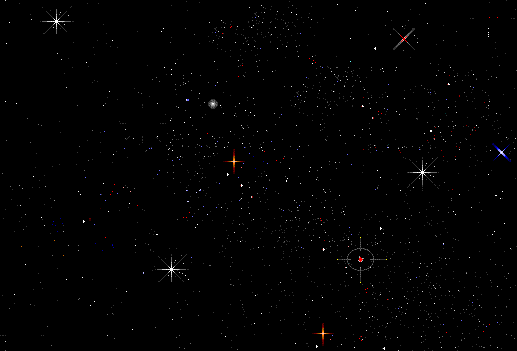 Phrasal verbs
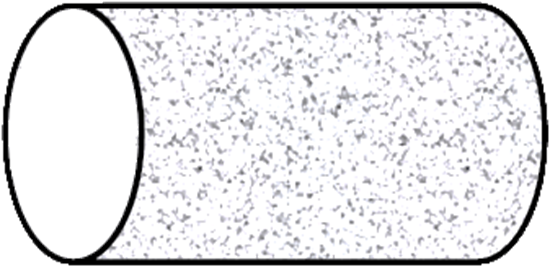 Magic Tube
УМК Spotlight-9 Учебник - Appendix 1 WL24
Интерактивная тренажёр-игра от Awesome the Owl
для активизации лексики
в старших классах
Автор:
Ольга Михайловна Степанова
учитель английского языка 
МБОУ «Цивильская СОШ №1 имени героя Советского Союза М. В. Силантьева» 
города Цивильск 
Чувашской Республики
2015
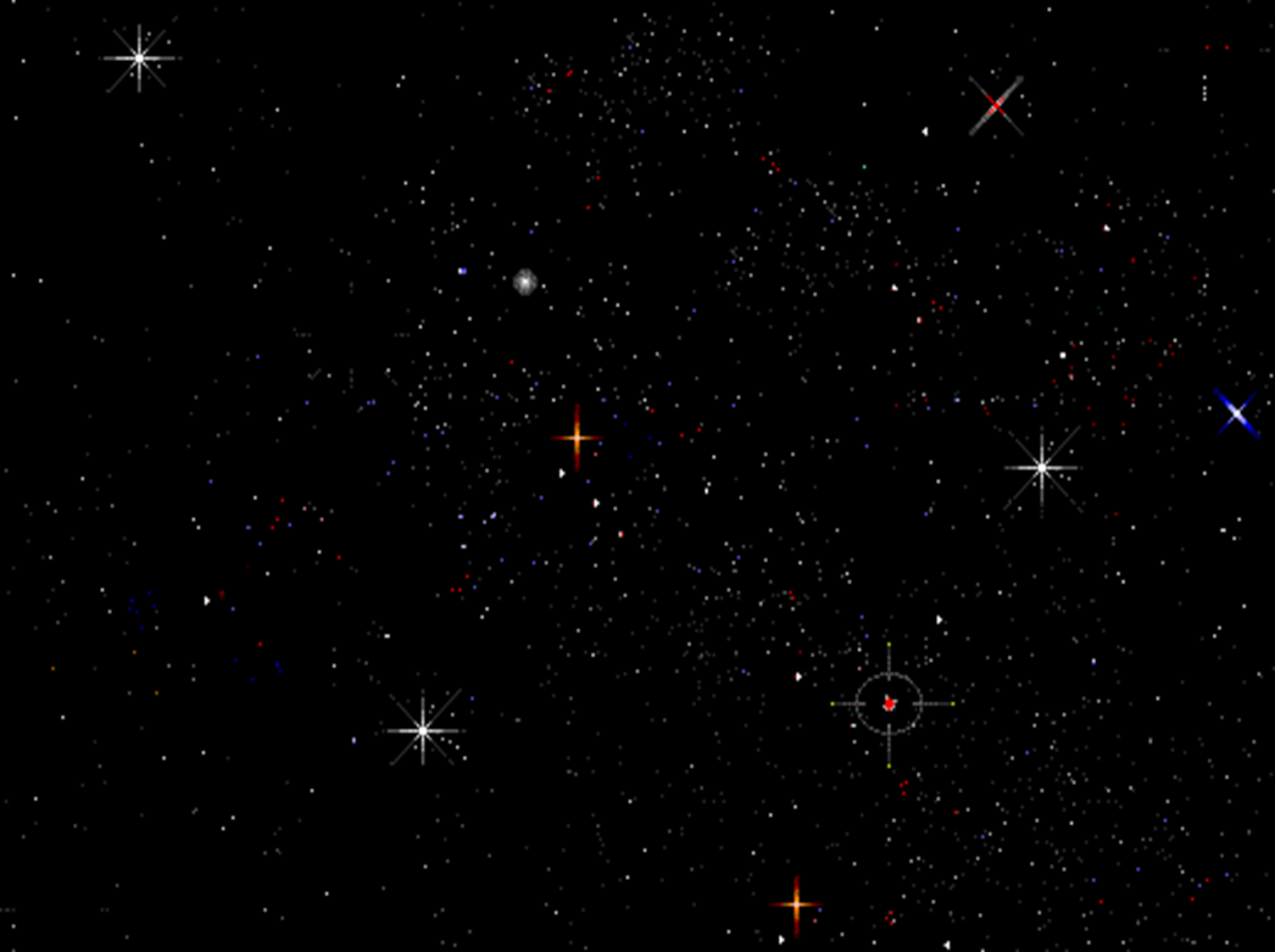 Hi!
Let’s play MAGIC TUBE game!
Haw can you remember or
 you have already remembered 
the new words from the topic
 Phrasal Verbs?
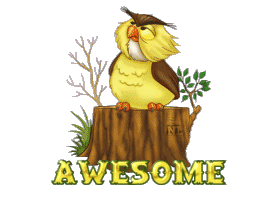 Let’s Start!
Translate!
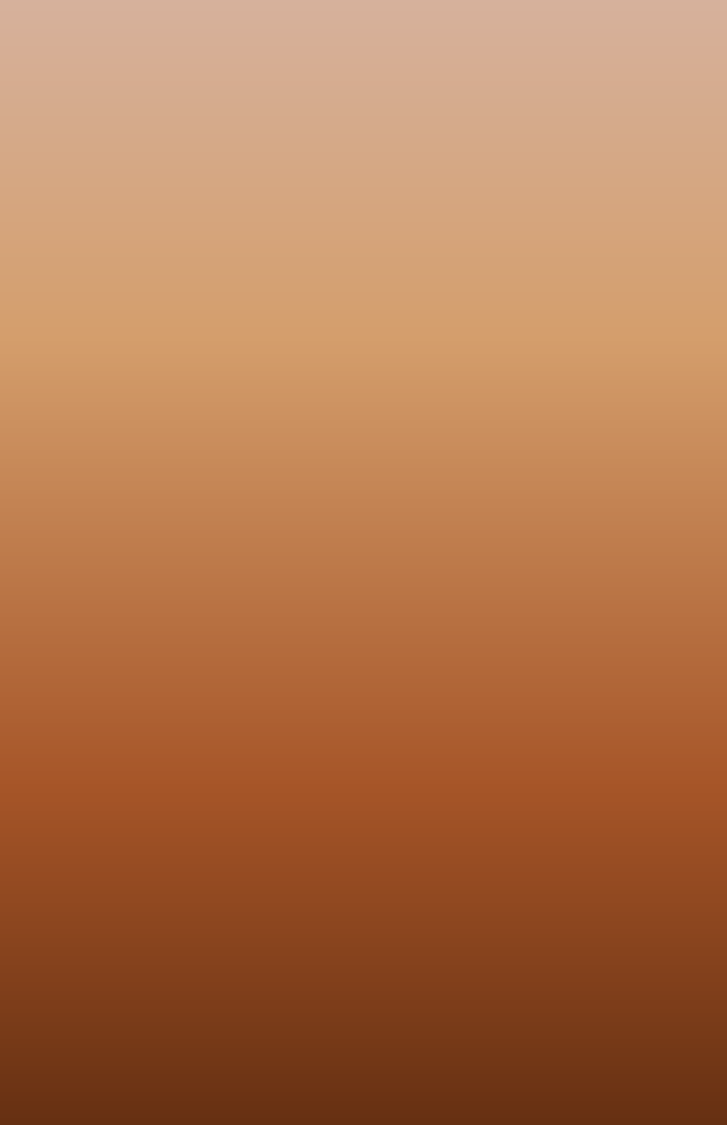 Make of  понимать
Make out чётко видеть
Make up  изобретать
Make off  убежать 
 with      с украденным
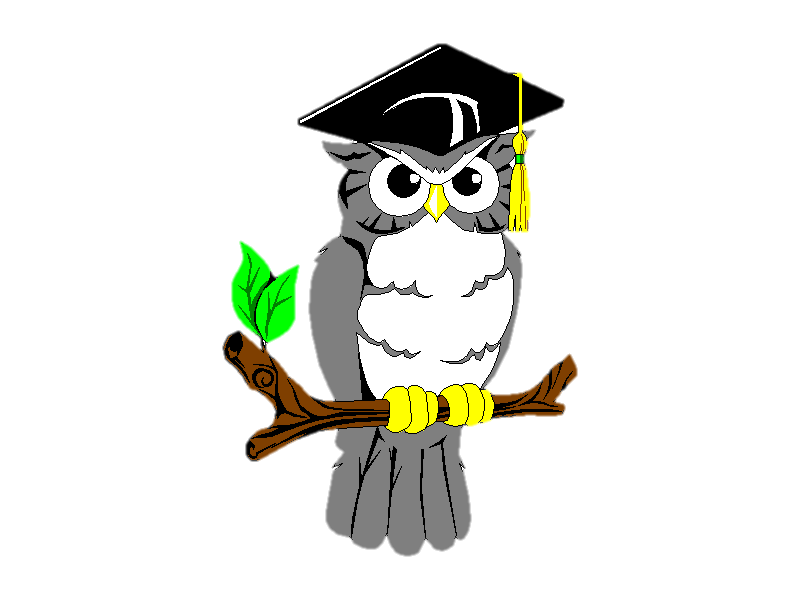 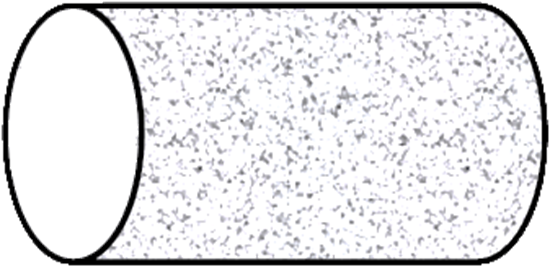 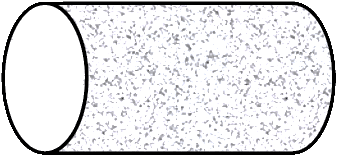 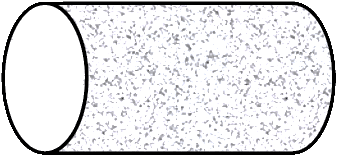 Translate!
Run away   убегать
Run into натолкнуться
Run out of  кончиться
Run over  задавить
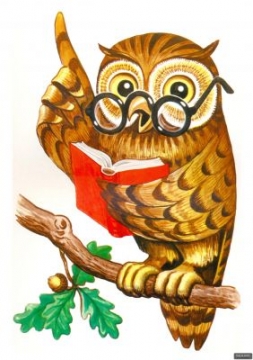 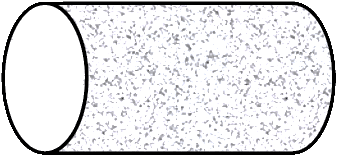 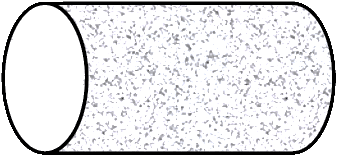 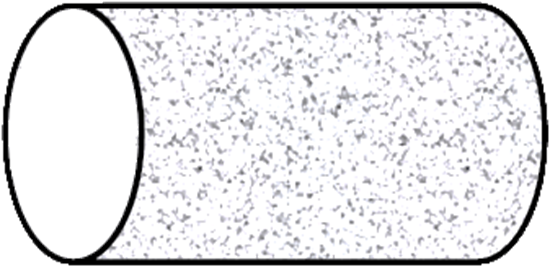 Translate!
Keep off 
              не приближаться
Keep on    продолжать
Keep back сторониться
Keep out of       
            препятствовать
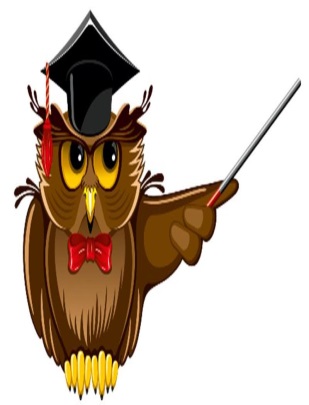 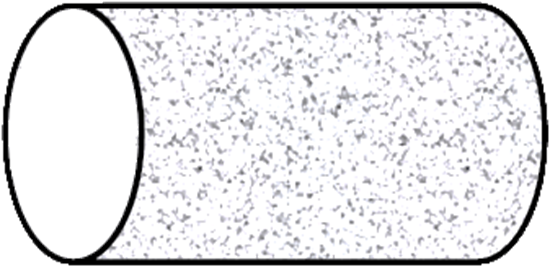 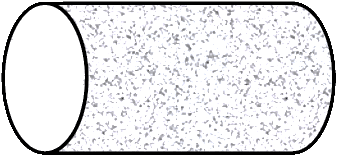 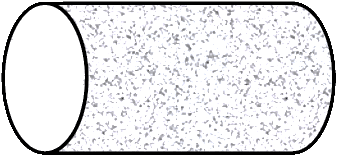 Translate!
Carry away увлечься
Carry off справляться
Carry on продолжать
Carry out выполнять
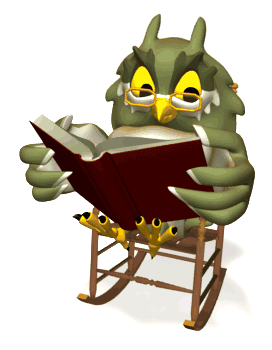 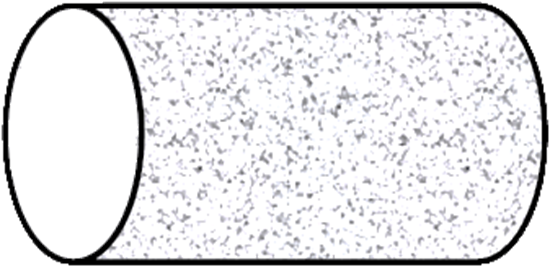 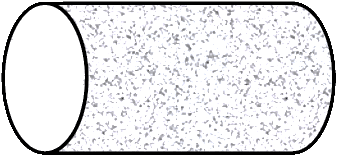 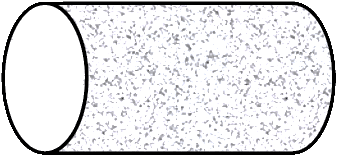 Translate!
Turn down отказаться
Turn into превратиться
Turn off выключать
Turn back возвращаться
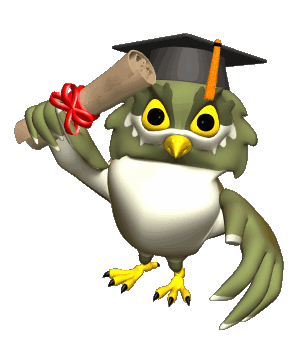 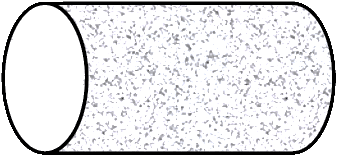 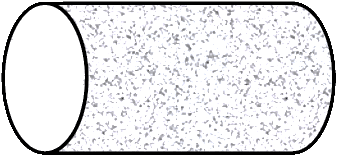 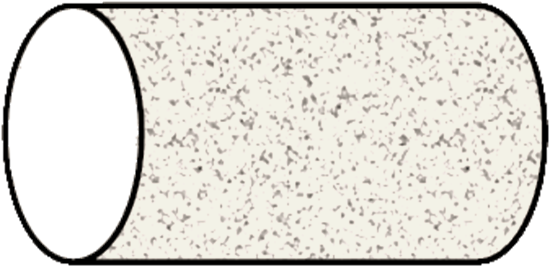 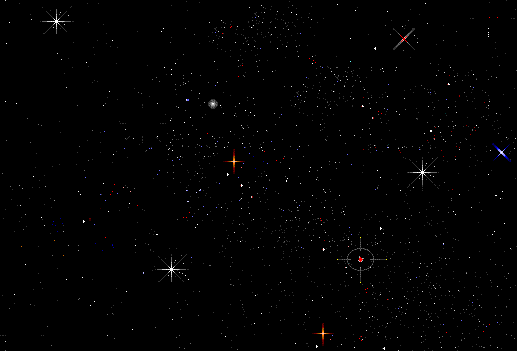 EXIT
Good Job!
Well Done!
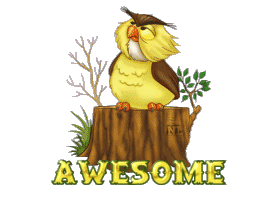 Интернет-ресурсы:
В презентации использован технологический приём «Волшебная труба» Жакулиной И.В. 
 http://zhakulina281209.blogspot.com/2010/09/ms-powerpoint.html 
УМК Spotlight-9 Учебник -Appendix 1 WL24

 а также картины и изображения :

http://i80.beon.ru/34/81/2628134/42/101689942/09092628e7ea23f4cfe6451f74218fa8.gif
http://img.espicture.ru/25/mudraya-sova-kartinki--dlya-deteyy-3.jpg
http://www.aurora-nsk.ru/files/node_images/1f2983a8450ffd97.jpg
http://gymnasium31.ru/images/OWL.gif
http://4.bp.blogspot.com/_vT9kb0nSJDg/R8VMU7nVM1I/AAAAAAAADEE/THRkrX8kvN8/s400/buho_lector_en_mecedora_md_wht.gif
http://3.bp.blogspot.com/-AVGybMRuyEw/VIrHh4GSAQI/AAAAAAAAWgY/ptvEqNKcy28/s1600/0_5118c_36d31a2c_L.gif
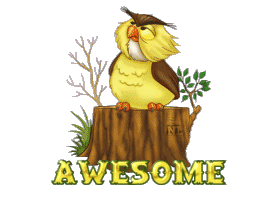